Public Contracts and Procurement Policies influencing Wages: Role of Unions
Rafael Peels, Senior Specialist in Workers’ Activities (ACTRAV) International Labour Organization (ILO)

International Seminar of Trade Union Economists on Wage Setting and Objectives in Eastern Europe and Central Asia
(Armenia, 15-16 October 2018)
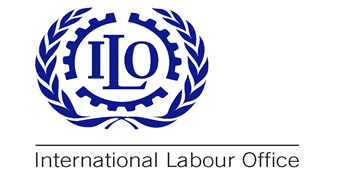 [Speaker Notes: Good afternoon
Again it is me, but no worries, after this session you will be liberated from me …

Public Contracts and Procurement Policies influencing Wages: Role of Unions
Public contracts and procurement policies 
Expenditure/contract for goods or services where one of the parties is a public entity or authority
Third party – Diverse: private business, civil society or mixed private-public companies)
Domestic or International
International trade
Unlike private sector procurement, public procurement is a business process within a public system, and accordingly distinct considerations regarding national interests

Role of unions
Design, monitoring, effectiveness
Outside of our comfort zone : 
Commercial and labour law
Economic governance
Advocacy for legal change, collective negotiations, etc. 

ILO perspective
ILS
Tripartite
Unions]
WHY should we have this discussion ?
Touches upon key issues of today …
	… increased outsourcing and privatization
	… precarious employment, posted workers
	… international trade and investment
	
… innovative practices of fostering labour rights through economic governance
	… governments as economic actors
	… between commercial and labour law
	… centered around the “locality”

… key role for unions

… the very reason of the ILO …
	… level playing field
		… avoid race-to-the-bottom
		… labour is not a commodity
	… “provision of an adequate living wage” as well as “the recognition of the 	principle of equal remuneration for work of equal value”
[Speaker Notes: Relevant and Timely 
Pay the bills
Press (Political): 
ETUC and ITUC campaigns
Win and lose elections on the issue – CHECK Press
Economic: 
Wages do not exist in a vacuum, but in an economic reality (conditions for jobs and wages), which is often harsh, and based on international competition
Key in ILS on the issue
Identity:
Conditions for a life in dignity for workers and their families (minimum wages around poverty level; or working poor; etc.)
Political economy: 
fair share of the fruits of progress : role of unions]
Structure
Figures …
	… and key questions

	
International labour standards
	… and outcomes of the ILO supervisory system

Roles of unions
	… design and monitoring

Conclusions and the way forward
Figures …	… importance of public sector and public procurement
Public sector accounts for 25% of the EU27 workforce 
	… 33% in Sweden

High concentration of women’s employment …

Public procurement accounts for 15% of world GDP
	… 12% in OECD countries
	… Uganda: 70% of public spending through public procurement
	… Azerbaijan: 34% of public spending through public procurement

Austerity measures during crisis…
	… implications for pay: Romania (25-50%), Greece (20%), 	Latvia 	(20%), Estonia 	(15%), Hungary (7%)
	… implications for public procurement

Increasing incorporation of social clauses in public contracts …
	… variation across sectors and labour rights
[Speaker Notes: Textile
Global South, FPRW, child labour, etc.
Furniture
OSH
IT equipment
complex global supply chains; use of conflict minerals
Construction
OSH, posted workers]
Key questions …	… added value as instrument of labour governance ?
Towards a smart policy mix …
Hard and soft law, enforcement, monitoring, participation, capacity building, nudging, etc.
Economic leverage …
	… financial incentives and sanctions 
	… directly targeting economic actors and shaping the economy
	… social conditionality in international economic governance
		 (e.g. trade and investment agreements, development banks, etc.)
	… also relevant for the ILO
	
Picking the low-hanging fruit …
	… importance of the public sector in terms of employment, budgets, services 	provided

Set the good example …
	… as legislator, employer and contractor
	… avoid important reputational, financial, political and legal risks
	… mitigate impacts of outsourcing …
	… lighthouse effects
[Speaker Notes: CSR : 
enforcement !
TU involvement

States meeting their international human rights obligations when they legislate for, or contract with business enterprises
States conduct a variety of commercial transactions with business enterprises, not least through their procurement activities. This provides States – individually and collectively – with unique opportunities to promote awareness of and respect for human rights by those enterprises
States do not relinquish their international human rights law obligations when they privatize the delivery of services that may impact upon the enjoyment of human rights.]
Key questions …	… public procurement as lab for global economy ?
… directly target economic activity to achieve decent work

… responsibility and liability in outsourcing

… ILC 2016 Decent Work in GSCs, Revised MNE Declaration, OECD Guidelines, UNGP

… free trade and investment agreements
	… public procurement
	… labour clauses
	… non-discrimination and protectionism

… lending conditionality by development banks
	… coherence
	… right to regulate
[Speaker Notes: Where do products come from? Who made them? Under which working conditions, including wages, e.g. are ILS regarding minimum wages/CB respected in subcontractors
E.g. Bilateral trade agreements or investment treaties
Affect the domestic policy space of governments : legal change (e.g. positive discrimination)
Directly regarding public procurement (open to international providers)]
Key questions …… UN Guiding Principles on Business and Human Rights
“The State-business nexus”

Economic leverage of the state: “States should take additional steps to protect against human rights abuses by business enterprises that are owned or controlled by the State, or that receive substantial support and services from State agencies such as export credit agencies and official investment insurance or guarantee agencies, including, where appropriate, by requiring human rights due diligence.”

Monitor: “States should exercise adequate oversight in order to meet their international human rights obligations when they contract with, or legislate for, business enterprises to provide services that may impact upon the enjoyment of human rights.” “States should ensure that they can effectively oversee the enterprises’ activities, including through the provision of adequate independent monitoring and accountability mechanisms.”

Coherence: “States should ensure that governmental departments, agencies and other State-based institutions that shape business practices are aware of and observe the State’s human rights obligations when fulfilling their respective mandates, including by providing them with relevant information, training and support.”

Complex labour and economic governance environment: “States should maintain adequate domestic policy space to meet their human rights obligations when pursuing business-related policy objectives with other States or business enterprises, for instance through investment treaties or contracts.”
[Speaker Notes: Where do products come from? Who made them? Under which working conditions, including wages, e.g. are ILS regarding minimum wages/CB respected in subcontractors
E.g. Bilateral trade agreements or investment treaties
Affect the domestic policy space of governments : legal change (e.g. positive discrimination)
Directly regarding public procurement (open to international providers)]
Key questions …					… WHAT and how ?
WHAT : Substance of labour clauses
Respect domestic legislation (e.g. statutory minimum wages), collective agreements regarding working conditions (including pay)
Respect International Labour Standards (e.g. 1998 Declaration, Working Conditions, Social Protection, OSH, etc.)
Level of commitment and specification
Freedom of Employees to join a Trade Union; Collective Agreement in place
Gender equality (e.g. minimum 40%)
Quota’s for works with difficulties in access to employment (long-term unemployed, disabled people, migrants, etc.)
Employment relationship
Subcontracting (e.g. may not exceed 50% of the total contract)
Minimum 30% under permanent contracts
Awareness raising and access to training
Maintain terms and conditions of employment

WHAT : Language related to wages
Respect applicable minimum wages or collective agreements (equal treatment)
Commit to engage in collective negotiations, Collective Agreement in place
Equal pay
[Speaker Notes: -]
Key questions …					… what and HOW ?
HOW : Process of labour clauses

Weight to social indicators ?
Monitoring of compliance ?
Involvement of unions in design, implementation, monitoring, compliance ?
Enforcement / Sanctions ?
Targeted inspections (high-risk of non-compliance)
Prevention ?
Collaboration, partnership ?
[Speaker Notes: -]
International Labour Standards …					… on Public Contracts
Labour Clauses (Public Contracts) Convention (C94) and Recommendation (R84)

63 ratifications: low ratification among participating countries (i.e. Armenia)

Two-fold objective
Avoid race-to-the-bottom among bidders
Race-to-the-top within sector
… local applicable standards (where the work is carried out) (e.g. Collective Agreements, posted workers, …)

Restrictive coverage
Expenditure of funds by public authority, involving employment, for particular type of works (e.g. construction, manufacture, etc.)
PPPs, labour-only contracts, subsidies, licenses to operate, loans, certification, etc.
Central authority

Restrictive contents
Wages (and working conditions)
1998 Declaration
not beyond pre-existing national standards, etc.
[Speaker Notes: Avoid labour costs being used as an element of competition among bidders for public contracts, by requiring that all bidders respect as a minimum certain locally established standards.
Ensure that public contracts do not exert a downward pressure on wages and working conditions, by placing a standard clause in the public contract to the effect that workers employed to execute the contract shall receive wages and shall enjoy working conditions that are not less favourable than those established for the same work in the area where the work is being done by collective agreement, arbitration award or national laws and regulations.
Certain exemptions (e.g. forms of public-private partnerships not covered; budget thresholds; etc.]
International Labour Standards …					… on Public Contracts
Consultation of social partners
	… “The terms of the clauses to be included in contracts and any variations thereof shall be 	determined by the competent authority, in the manner considered most appropriate to the 	national conditions, after consultation with the organisations of employers and workers 	concerned, where such exist.”

Ensuring application 
	… hold records, inspection, effective enforcement, sanctions
	… withholding of contracts or payments

Extending to subcontractors …
	… extra-territoriality
[Speaker Notes: Avoid labour costs being used as an element of competition among bidders for public contracts, by requiring that all bidders respect as a minimum certain locally established standards.
Ensure that public contracts do not exert a downward pressure on wages and working conditions, by placing a standard clause in the public contract to the effect that workers employed to execute the contract shall receive wages and shall enjoy working conditions that are not less favourable than those established for the same work in the area where the work is being done by collective agreement, arbitration award or national laws and regulations.
Certain exemptions (e.g. forms of public-private partnerships not covered; budget thresholds; etc.]
International Labour Standards …		… on Non-Discrimination and Public Contracts
Equal Remuneration Convention (C100)  and Recommendation (R90) 

… need to ensure application of the principle of equal remuneration for men and women workers for work of equal value, where work is executed under the terms of public contracts

Discrimination (Employment and Occupation) Convention (C111) and Recommendation (R111)

… eligibility for contracts involving the expenditure of public funds dependent on observance of the principles of non-discrimination
[Speaker Notes: Both fundamental conventions …
Irrespective of level of development and ratification]
Outcomes of the ILO Supervisory Mechanism …
Workers receive wages, hours of work and other conditions of labour which are not less favourable than those locally established for work of the same character
Armenia, Aruba, Belgium, Bermuda, Bosnia Herzegovina, Bulgaria, Burundi, Cuba, Egypt, France, Iraq, Philippines, Kenya, Spain …

Provide model document forms used in procurement procedure
Armenia, Aruba, Bermuda, Brasil, Bulgaria, Italy, Austria …

Requirements of consultation
Algeria, Ghana …

Obligation to inform the workers
Belgium, Bosnia Herzegovina, Bulgaria, Italy …
Outcomes of the ILO Supervisory Mechanism …
Scope of application (e.g. central authority, subcontractors, chain of liability, etc.)
Bosnia-Herzegovina, France, Netherlands 

Effective enforcement (e.g. inspections, sanctions, exclusion because of non-compliance, effective application, court decisions, institutional structure for overseeing public contracting, etc.)
Algeria, Barbados, Belgium, Bosnia Herzegovina, Brasil, Bulgaria, Costa Rica, Cuba, Egypt, Ghana, Guyana, Italy, Philippines, Austria  

Technical assistance of the ILO in order to bring its law and practice into full compliance with the requirements of the Convention
Armenia, Bosnia Herzegovina, Ghana

Updated information (e.g. number of public contracts, workers employed in their execution, violations reported, penalties imposed, etc.)
Barbados, Belgium, Italy, Philippines, Austria
Role of Trade Unions …
Campaigning against outsourcing and promotion of insourcing
	… cost efficiency or business opportunities

Broader solutions 
	e.g. extension of statutory minimum wages or collective bargaining 

Social Dialogue
	… role of trade unions in wage setting, monitoring and enforcement 
	… due diligence

Align ongoing campaigns on Living Wages, Equal pay …

Risk of labour market dualization …

Capacity building …
Conclusions and the way forward …
… need for increased awareness and expertise

… monitoring and application

			… fight against corruption

		… sufficient resources

	… skills
						… region
[Speaker Notes: Awareness and expertise: governments and suppliers
Often in contract, but limited monitoring and application/enforcement/impact]
Experiences in your countries ??